NORMAS ESPECÍFICAS PARA EL DEPORTE ESCOLAR 2020-2021
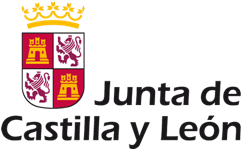 LÍMITES TEMPORALES Y ACTIVIDADES
Fechas de inicio de las actividades:


1. Juegos escolares (JJEE)
      (Entidades Locales)
       Enero a junio (o fin) de 2021.  



2. Campeonatos Autonómicos de Edad (CAE)
    (Fed. deportivas)
    Noviembre de 2020 – junio (o fin) de 2021.
Actividades físico deportivas individualizadas 
Entrenamientos y competiciones de modalidades deportivas individuales y de deportes con espacios diferenciados 
(a fecha de hoy)
Actividades físico deportivas individualizadas (por ahora) y posibilidad colectivas y de combate, si la situación normativa lo permite
NORMAS DE ORGANIZACIÓN Y PARTICIPACIÓN EN LOS JJEE y CAE
Entrenamientos en grupos estables y reducidos, y preferiblemente del mismo grupo de convivencia (aula) y reducidos de hasta 30 personas, siendo recomendable organizarse en subgrupos más pequeños.
Antes del inicio de la actividad, presentar declaración responsable de no padecer síntomas, ni haber tenido contacto estrecho con sospechosos o positivos por Covid19. 
No acudir a la actividad si presenta síntomas compatibles de Covid19, o si se ha estado en contacto estrecho con positivos (14 días o confirmación de no contagio).
Realizar las actividades preferiblemente en espacios abiertos o al aire libre, o bien en espacios cerrados con posibilidad de ventilación y adecuada higiene y desinfección.
NORMAS DE ORGANIZACIÓN Y PARTICIPACIÓN EN LOS JJEE y CAE
Respetar las limitaciones de distancia interpersonal y contacto físico que rijan en cada momento. (*) 
Cada entidad local organizará los grupos de entrenamiento (o competición en su caso) por sectores, dividiendo el municipio/provincia en distintas partes para evitar grandes desplazamientos.
En los JJEE siempre priman los fines de actividad física y salud, promoción de valores, y no solamente los competitivos. Posibles actividades recreativas, formativas…
En las competiciones, reducir al mínimo el personal necesario para su organización, así como evitar la presencia de acompañantes.
Evitar desplazamientos en la medida de lo posible al organizar las competiciones uy fomentar el uso de transporte individual, siempre que sea posible.
 Informar convenientemente a todos los participantes de las normas a seguir.
USO DE INSTALACIONES Y MATERIALES
Priorizar exteriores o espacios convenientemente ventilados (10 min. cada hora).
Uso de mascarilla obligatorio, excepto si dificulta la realización de la propia actividad físico deportiva (ir al servicio, tiempos de espera, circulaciones…).
Evitar compartir materiales, preferiblemente disponer de materiales personales o de uso individual. 
Desinfección del material compartido antes y después de su uso (disponer de suficiente pulverizador desinfectante y papel).
Limpieza y desinfección de la instalación tras cada turno (especial atención a los elementos y superficies de contacto habitual) y del material. 
Evitar utilizar vestuarios (de hacerlo, una persona por cada 4m.2, con mascarilla). Y no utilizar duchas.
Llevar un calzado específico para realizar la actividad, distinto al de calle.
Guardar la ropa utilizada en una bolsa, y lavarla a 40-60º centígrados tras el entrenamiento.
MONITORES/AS  Y ENTRENADORES/AS
Los participantes llevarán mascarilla en todo momento .
Respetarán las distancias y se encargarán de que todos los participantes se laven / desinfecten las manos antes, durante y después de la práctica,  de que respeten las distancia interpersonal y sigan las normas con respecto del uso de material e instalaciones.
Se evitará utilizar material compartido, si no es posible, asegurar su desinfección tras cada práctica.
Recomendamos realizar actividades individualizadas de condición física y trabajo de técnica, fundamentalmente (4 m.2 por persona)
En caso de hacer varios subgrupos dentro del grupo, si es posible, mantener separación suficiente entre ellos (4 m. lineales).
Llevar un registro de los asistentes cada día y de posibles incidencias, que se comunicarán al responsable de la entidad organizadora.
INFORMES DE TRAZABILIDAD
Exigir una declaración responsable y datos de contacto, actualizados, que enviará el club participante a la entidad organizadora (incluyendo monitor/a - entrenador/a).
Es obligatorio llevar un registro diario de asistencia y participación, de la composición de los subgrupos (en caso de hacerlos) y de las posibles incidencias (coordinador del club o centro).
Enviar el registro vía correo electrónico cada 15 días, al responsable de la entidad organizadora.
La entidad organizadora nombrará responsable que revisará estos registros y velará por el adecuado funcionamiento de la actividad, dando cuenta a la Dirección General de Deportes mensualmente.
QUÉ HACER EN CASO DE POSITIVO (O SOSPECHA) POR COVID19
Aislar a la persona en un espacio con mascarilla higiénica, contactar con familiares o tutores legales.
Ponerlo en conocimiento del centro de salud correspondiente.
 Seguir las indicaciones de las autoridades sanitarias.
Informar al responsable de la entidad organizadora y/o de la instalación.
Estos deberán informar a la DG de Deportes cualquier incidencia de este tipo en un plazo no superior a 3 días naturales.
ANEXO 1. ACTIVIDADES PERMITIDAS
(*) Modalidades deportivas a realizar en el momento actual (basadas en al normativa vigente: Acuerdo 46/2020):

INDIVIDUALES: atletismo, ciclismo, golf, piragüismo, ajedrez, gimnasia, karate (sin contacto), motociclismo, triatlón, salvamento y socorrismo, orientación, deportes autóctonos, petanca.

CON ESPACIOS DIFERENCIADOS PARA CADA EQUIPO O DEPORTISTA: tenis de mesa, tenis, pádel, pelota, esgrima, voleibol, bádminton.
RECORDEMOS

INICIAR CON ENTRENAMIENTOS Y COMPETICIONES SIN CONTACTO FÍSICO, RESPETANDO LA DISTANCIA INTERPERSONAL
Muchas gracias por la colaboración
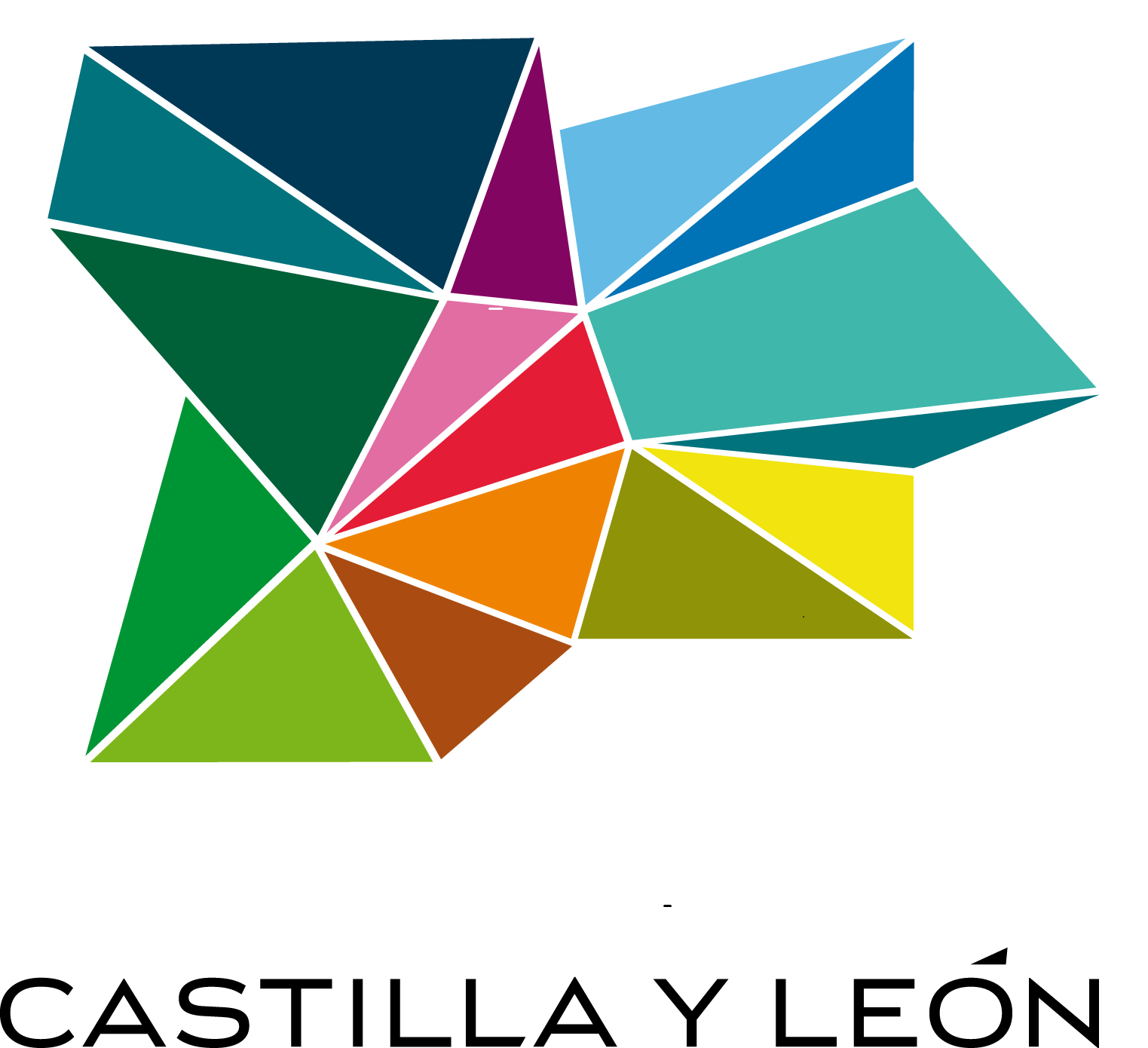 NORMAS ESPECÍFICAS PARA EL DEPORTE ESCOLAR 2020-2021
Dirección General de Deportes
Contacto: deportes@jcyl.es
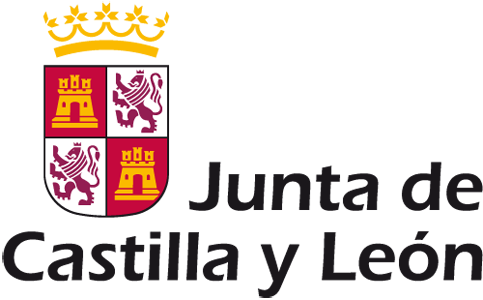